Processes
Operating System Lab-in-a-Box
[Speaker Notes: In this presentation we will learn about some more concepts regarding “Processes”.]
Lecture Contents
Process– What is it
Memory lay out
Switching between Processes
RTX and Linux Examples
Process Termination
Context Switching and States
[Speaker Notes: The next set of slides will cover the following topics: What a process is, basic view of memory layout, how switching between processes is achieved, some examples from Linux and RTX, how to terminate a process, the concepts of context switching and various states of process.]
An Instance of a Running Program
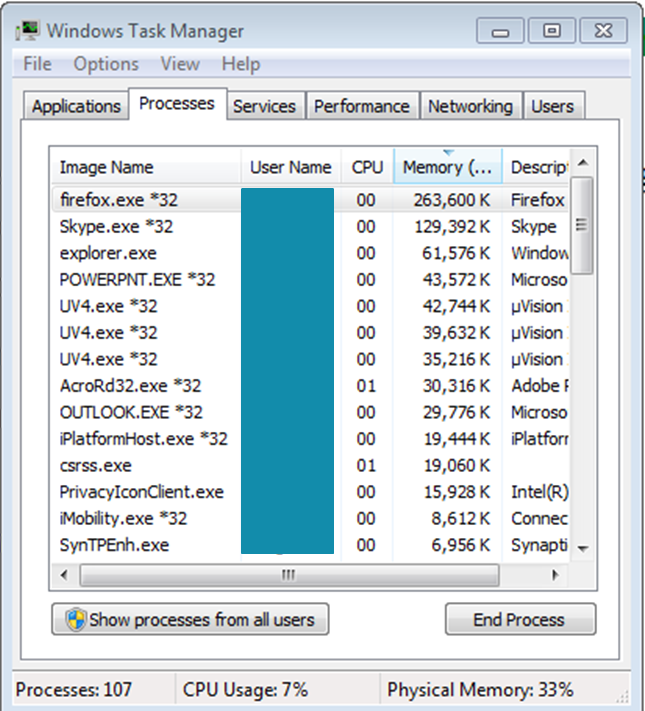 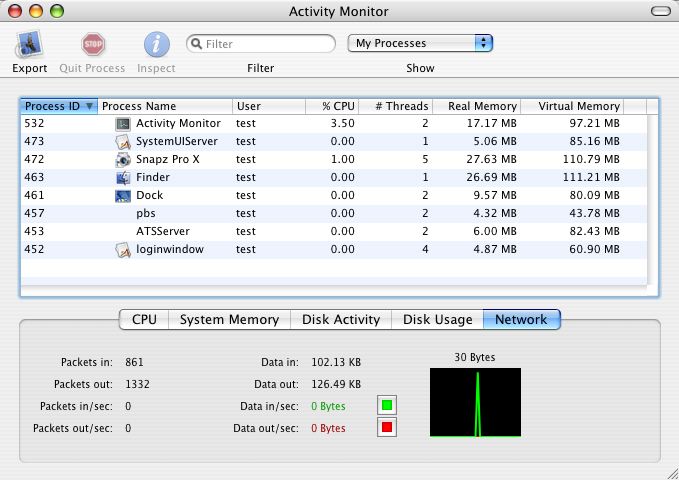 Your user name or SYSTEM/LOCAL SERVICE/NETWORK SERVICE
Multiple instances of the µVision4 
Independent memory for each process
“Memory(Private Working Set)”
Try to explore the task manager, activity monitor, or similar utility on your favourite OS
[Speaker Notes: If you are using a PC with Windows, you will be able to see the “Task Manager”. You will see a number of processes running and some information about them such as: User name, various instances of the process and its memory use.
If you are using a Mac, press Command + space bar and type “Activity manager” to see the processes running in the Mac.]
An Instance of a Running Program
A process can have
A CPU time allocation (virtual CPU, the role of OS)
Memory (real or virtual)
Process ID
Threads

Are they aware of the existence of other processes?
The operating system’s role is to create an “illusion” that a process has all it needs to be executed
An abstraction of hardware resources
Each process sees one dedicated processor and one segment of memory (although they are often shared with others)
But they can be aware of each other – inter-process communication (IPC)
[Speaker Notes: Various activities or sub programs are called process by the operating system. A process has a run time allocation (the CPU switches between process in a time shared manner and runs many processes at the same time). The operating system allocates memory and a process ID.

Within a process there can be a single thread or sequence of program steps or even multiple threads, depending on the hardware architecture of the CPU.

The operating system makes the process feel self sufficient with the necessary hardware and memory resources. Processes may be aware of other running processes and be able to communicate with them with the support of OS.]
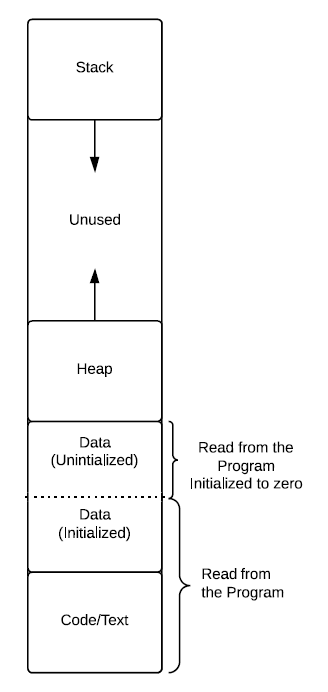 Memory Layout of an Executing Program
Code or Text
Binary instructions to be executed
A clone of the program
Usually read-only
Program counter (PC), points to the next instruction
Static Data
Global/Constant/Static variables - shared between threads
If not initialized by program, will be zero or null pointer
Heap
malloc/free
Stack
Used for procedure calls and return
Stack Pointer(SP)
FILO (First In, Last Out)
[Speaker Notes: The computer memory map programmer’s view is shown here. The memory contains a program with initialized data, then there is space for some reserved data locations. Next, there is memory allocated for use when a program calls “malloc” commands etc., this is the heap. Finally there is some unused memory, then an area of memory called the “Stack”. Stack memory is used when a program/process jumps from one context to another. During this context switch, the stack is used to store return address, register values etc. The Stack pointer keeps track of the next available memory location in the stack. The stack works in a First In, Last Out (FILO) scheme. An example of this a tennis ball can, the last tennis ball being pushed into the can comes out first when balls are being taken out.]
Process – The Abstraction
Switching between executions means the operating system has to keep track of all the execution context
Includes: 
Memory State (code, data, heap and stack)
CPU state (PC, SP and other registers)
Also the OS state
Hence the abstraction of the process
Program usually refers to the instructions that are stored on disk
Process is the program with execution context
Some OSs may use the term “task”, particularly in an embedded system context. We will use both terms interchangeably for this course
Thread: a lightweight process; a process may have multiple threads which share the same system resources - faster creation, termination, switching and communication
[Speaker Notes: Operating systems help in switching between processes (sometimes called tasks). The memory (variable) values, program counter (PC) value, stack pointer value, and register values  for each process are tracked/taken care of by the OS. A process should be run in their own context or register values etc. The OS makes sure that each process (or task) runs correctly with their own register values and parameter values, however a process can have multiple threads. A thread is an independent sub-program or sub-execution of the process. Multiple threads can run in parallel or run virtually in parallel, sharing resources such as memory, registers etc. The CPU hardware may support multiple threads to run in parallel by having separate registers and logic units for each thread. The parallel running of threads increases performance, i.e. reduces the run time of the process.]
Process Control Block
The Process Control Block (PCB) or Task Control Block (TCB) maintains all the relevant information for the process:
Process ID
Process state
PC, SP and other registers (stored)
Scheduling information (priority)
Memory management information
Accounting information
User information
Inter-Process Communication (IPC)
Other information

The ID points to the entry in the process table where the pointer to the PCB is stored
[Speaker Notes: The Process Control Block (PCB) or the Task control Block keeps information about each process. The process information includes: a process ID, state, register values, scheduling information, memory allocated to the process, user name of the process, and inter process communication capacity. The PCB is stored in memory and the process ID pointer shows the location.]
Linux Example
1164 struct task_struct {
1165         volatile long state;    /* -1 unrunnable, 0 runnable, >0 stopped */
1166         void *stack;
1167         atomic_t usage;
1168         unsigned int flags;     /* per process flags, defined below */
1169         unsigned int ptrace;
1170 
1171 #ifdef CONFIG_SMP
1172         struct llist_node wake_entry;
1173         int on_cpu;
1174         struct task_struct *last_wakee;
1175         unsigned long wakee_flips;
……
1234 /* task state */
1235         int exit_state;
1236         int exit_code, exit_signal;
1237         int pdeath_signal;  /*  The signal sent when the parent dies  */
1238         unsigned int jobctl;    /* JOBCTL_*, siglock protected */
1239 
1240         /* Used for emulating ABI behavior of previous Linux versions */
1241         unsigned int personality;
1242 
1243         unsigned in_execve:1;   /* Tell the LSMs that the process is doing an
1244                                  * execve */
1245         unsigned in_iowait:1;
1246 
1247         /* task may not gain privileges */
1248         unsigned no_new_privs:1;
1249 
1250         /* Revert to default priority/policy when forking */
1251         unsigned sched_reset_on_fork:1;
1252         unsigned sched_contributes_to_load:1;
1253 
1254         pid_t pid;
1255         pid_t tgid;
……
1577 #ifdef CONFIG_UPROBES
1578         struct uprobe_task *utask;
1579 #endif
1580 #if defined(CONFIG_BCACHE) || defined(CONFIG_BCACHE_MODULE)
1581         unsigned int    sequential_io;
1582         unsigned int    sequential_io_avg;
1583 #endif
1584 };
linux3.14:http://lxr.free-electrons.com/source/include/linux/sched.h
[Speaker Notes: This slide contains a Linux example of a TASK control Block. It starts at line 1164 and runs till line 1584. In the block, the characteristics and operations allowed for the task are defined.]
RTX Example
typedef struct OS_TCB {
  /* General part: identical for all implementations.                        */
  U8     cb_type;                 /* Control Block Type                      */
  U8     state;                   /* Task state                              */
  U8     prio;                    /* Execution priority                      */
  U8     task_id;                 /* Task ID value for optimized TCB access  */
  struct OS_TCB *p_lnk;           /* Link pointer for ready/sem. wait list   */
  struct OS_TCB *p_rlnk;          /* Link pointer for sem./mbx lst backwards */
  struct OS_TCB *p_dlnk;          /* Link pointer for delay list             */
  struct OS_TCB *p_blnk;          /* Link pointer for delay list backwards   */
  U16    delta_time;              /* Time until time out                     */
  U16    interval_time;           /* Time interval for periodic waits        */
  U16    events;                  /* Event flags                             */
  U16    waits;                   /* Wait flags                              */
  void   **msg;                   /* Direct message passing when task waits  */
  struct OS_MUCB *p_mlnk;         /* Link pointer for mutex owner list       */
  U8     prio_base;               /* Base priority                           */
  U8     ret_val;                 /* Return value upon completion of a wait  */

  /* Hardware dependant part: specific for CM processor                      */
  U8     ret_upd;                 /* Updated return value                    */
  U16    priv_stack;              /* Private stack size, 0= system assigned  */
  U32    tsk_stack;               /* Current task Stack pointer (R13)        */
  U32    *stack;                  /* Pointer to Task Stack memory block      */

  /* Task entry point used for uVision debugger                              */
  FUNCP  ptask;                   /* Task entry address                      */
} *P_TCB;

We will come back to this later
Check with the source code yourself - not really as intimidating as you might expect!
<<Your Keil Directory>>\Arm\RL\RTX\SRC\CM\rt_TypeDef.h
[Speaker Notes: In this slide, an RTX example of a TASK control Block is shown. It starts with { and ends with }. In the block, the characteristics and operations allowed for the task are defined.]
Process Creation
By initialization, by request of a process, or by request of a user

Unique ID for the process
 init_task_pid() in Linux
Allocate memory for the PCB and other control structures (kernel) and user memory
Initialize the PCB and memory management
Link the PCB in the queue (see later)
[Speaker Notes: A process can be initiated by the user or by the request of a process. The unique ID, memory allocation, initialization, memory management and linking of the process control block are created/fulfilled.]
Process Termination
Stopped by the OS/user (why?) or terminate itself

Handle the output of the process
Release the resources and reclaim the memory
Unlink the PCB

In embedded software, some processes may never terminate. Terminating implies a fault.
[Speaker Notes: Processes (or task) are terminated by the OS, the user, or the process may terminate itself after completing a task. The output of the task on its completion is taken care of on termination. Whilst the process is terminating, the resources and memory allocated to the process on creation are released and the PCB is unlinked. Some of the tasks do not terminate in embedded systems since the tasks run continuously.]
Context Switching
The PCB makes context switching a bit easier
Scheduler will start or stop a process accordingly
Stores necessary information in the PCB to stop
Hardware registers
Program Counter
Memory states, stack and heap
State
Similarly, loads necessary information from the PCB
Notice that context switching does consume time! 
Could be up to several thousand CPU cycles
Overhead and bottleneck
Hardware support is also needed
Multiprogramming, although only one active process at any given time
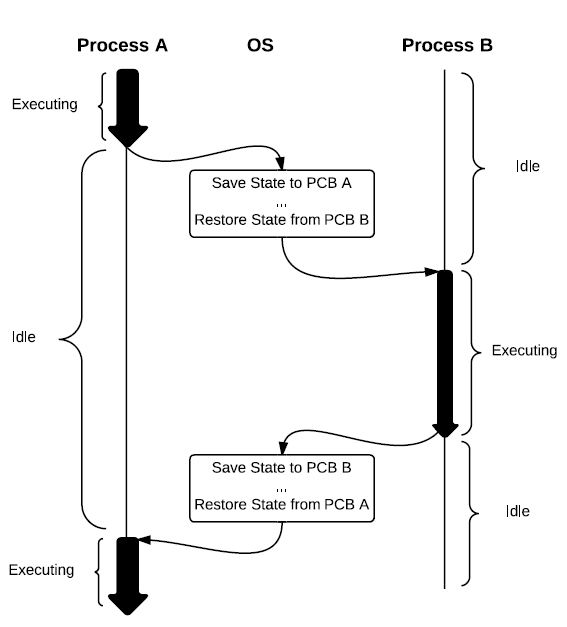 [Speaker Notes: When a CPU switches process, the following happens: Process A stops execution and Process B starts executing. Before this switch, the states of various registers used by process A are stored in STACK memory and the register values of process available in stack for process B are restored, this is where process B starts execution. At the correct switching time, process B stops and process A starts execution. Before this switch, the states of various registers used by process B are stored in STACK memory and the register values of process available in stack for process A are restored, now process A can begin its execution. The context switching time (the time taken to load the current process states and restore the new process states) does take a lot of instruction cycles. It is considered as the over head time for context switching. There is hardware support available in order to reduce the amount of context switching time. This is multiple processes running in accordance with the concept of multiprogramming. In multiprogramming, multiple programs are switched to run on the CPU with context switching over head.]
Process States
Different process states during the lifetime cycle
Many variants but a standard model has five states:
New:  just been created, not ready for the queue
Ready: can be loaded by the OS
Running: scheduler has picked this process from the queue and executed it, usually only one
Blocked: not in the queue, waiting
Exit: finished, needs to terminate

Linux Example:
TASK_RUNNING; TASK_INTERRUPTIBLE; TASK_UNINTERRUPTIBLE; __TASK_STOPPED;  __TASK_TRACED; EXIT_ZOMBIE; EXIT_DEAD; TASK_DEAD; TASK_WAKEKILL; TASK_WAKING; TASK_PARKED; TASK_STATE_MAX
[Speaker Notes: A process can be in a number of different states. Typically a process will be in one of these five states: new, ready, running, blocked and exit. In Linux, the task can be in various states as mentioned in the slide: Task_Running etc. 
In the Linux example, TASK_RUNNNING  state means that the process is runnable, and it is either currently running or in a run queue waiting to run. Processes may run in user state or kernel stat. The process is either executing on the CPU or waiting for the CPU to execute.]
State Transition
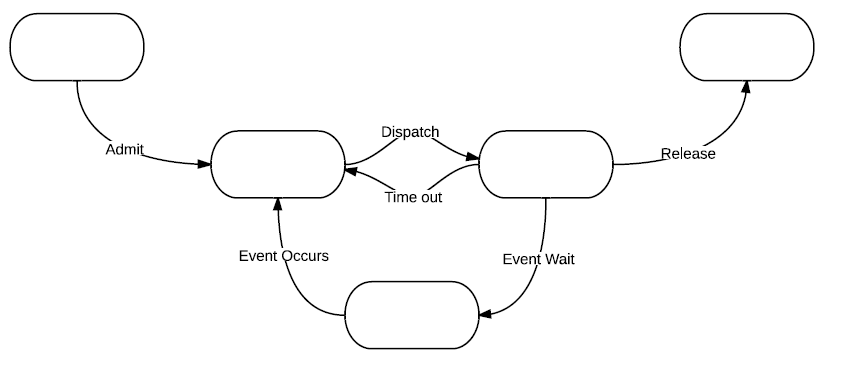 State transition as a result of OS scheduling, external interrupts or program requests
Try to fill in the states in each block
[Speaker Notes: A task can be in any one of the states. If there are five states, then they are: new, ready, running, blocked and exit. The process transits from one state to another on some triggering event like a time out or dispatch.]
State Transition
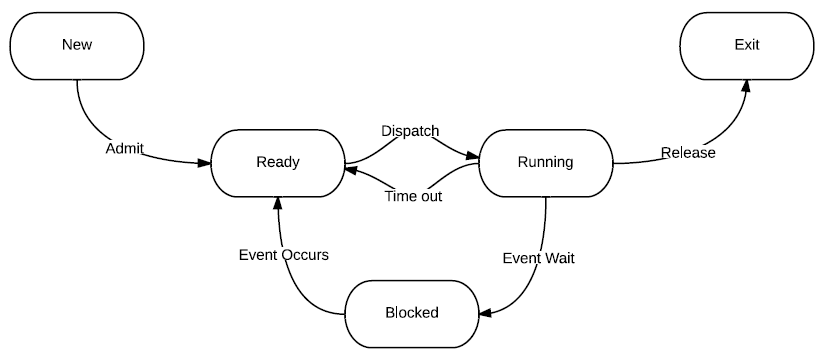 Admit: process is fully loaded into memory and control is established
Dispatch: scheduler assigns CPU to the process
Time out: expired or preempted, pushed back to the queue
Event Wait/Event Occurs: generally requests that cannot be met at the moment, has to wait until something occurs
OS not ready for a service
Unavailable resource
Wait for an input
Release: release resources and end the process
[Speaker Notes: The five states and the trigger to transit the process from one state to the other are shown in the slide. For example, when the “admit” signal is triggered, the process moves from the “New” to “Ready” state. The “Admit” is triggered when the process is fully loaded into memory and control is established. Other triggers are explained in the slide and they are: Event occurs, event wait, dispatch, time out, admit, and release.]
Process State
State information is also recorded by the PCB
Context switch takes place whenever a process leaves/enters the running state
Processes may make a transition voluntarily or involuntarily, e.g., end the program vs error
OS typically maintains queue or queue-like (list) structures for processes in the same states (many pointers in the PCB)
RTX: rt_list.c
More complicated models possible:
Some processes are stored in the secondary storage in their Ready or Blocked states
“Suspended” Ready and Blocked – the seven states model
To support swapping
Scheduler prefer those sit in main the memory
[Speaker Notes: The process state is recorded by the Process Control Block (PCB). The process can be in one of the five states. When a process leaves or enters “Running” state, the context switch happens. Remember that the context switch involves storing and restoring of values from stack and consumes time. The OS maintains the queue structure for the processes in the same states. There are also more complicated models possible depending on the number of states (instead of Five, there can be 7 states).]
RTX Example
/* Values for 'state'   */
#define INACTIVE        0
#define READY             1
#define RUNNING       2
#define WAIT_DLY       3
#define WAIT_ITV        4
#define WAIT_OR        5
#define WAIT_AND     6
#define WAIT_SEM       7
#define WAIT_MBX      8
#define WAIT_MUT      9
No Exit state
Embedded  software don’t really enjoy the concept of termination
More on this in later lectures and labs
Variants of blocked States:
The name indicates the event to invoke the process
<<Your Keil Directory>>\Arm\RL\RTX\SRC\CM\rt_Task.h
[Speaker Notes: This slide shows various states in RTX and they are: inactive, ready, running, wait-delay, wait_itv, wait_OR, wait_AND, Wait_SEM, Wait,_MBX, Wait_MUT.]
Next
Lab
Set up the IDE and get you familiar with C and assembly (if not already)
Context switching at processor level
Basic RTX task operations
Scheduling
[Speaker Notes: Next we will do the lab and learn about Scheduling.]